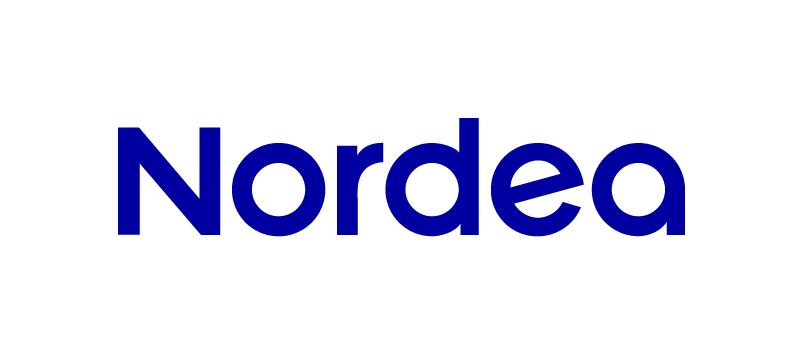 (Företagsnamn) SWOT-analys
Styrkor 
(interna)
Svagheter
(interna)
(Infoga en sammanfattande beskrivning här)



Identifiera de interna styrkorna hos ditt företag genom att fråga dig:
Vad får mitt företag att utmärka sig?
Vad är det som gör min produkt, tjänst eller idé unik eller värdefull?
Vad är det som kommer göra mitt företag framgångsrikt?
Vilka är mina främsta konkurrensfördelar?
(Infoga en sammanfattande beskrivning här)



Identifiera de interna svagheterna för ditt företag genom att fråga dig:
Kan mitt företag hävda sig i konkurrensen?
Har jag tillräcklig erfarenhet/rätt personal för att driva företaget?
Kommer mitt företag att leverera som förväntat?
Har jag tillräckligt stort kassaflöde för att hålla mitt företag i drift?
(Infoga en sammanfattande beskrivning här)




Identifiera de externa möjligheterna för ditt företag genom att fråga dig:
Vilka aktuella trender matchar min affärsidé?
Vilka möjligheter finns för min affärsidé utomlands?
Hur kan jag utveckla min produkt, tjänst eller idé ytterligare?
Vilka utvecklingar på olika marknader kan mitt företag dra nytta av?
(Infoga en sammanfattande beskrivning här)




Identifiera de externa hoten mot ditt företag genom att fråga dig:
Vilka politiska eller ekonomiska tendenser kan påverka mitt företag?
Kan kommande lagstiftning påverka mitt företag?
Vilka hinder har jag inte tänkt på?
Finns det konkurrenter jag borde oroa mig för?
Möjligheter
(externa)
Hot
(externa)
Strengths
SWOT
Identifiera de interna styrkorna hos ditt företag genom att fråga dig:
Vad får mitt företag att utmärka sig?
Vad är det som gör min produkt, tjänst eller idé unik eller värdefull?
Vad är det som kommer göra mitt företag framgångsrikt?
Vilka är mina främsta konkurrensfördelar?
Weaknesses
SWOT
Identifiera de interna svagheterna för ditt företag genom att fråga dig:
Kan mitt företag hävda sig i konkurrensen?
Har jag tillräcklig erfarenhet/rätt personal för att driva företaget?
Kommer mitt företag att leverera som förväntat?
Har jag tillräckligt stort kassaflöde för att hålla mitt företag i drift?
Opportunities
SWOT
Identifiera externa möjligheter för ditt företag genom att fråga dig:
Vilka aktuella trender matchar min affärsidé?
Vilka möjligheter finns för min affärsidé utomlands?
Hur kan jag utveckla min produkt, tjänst eller idé ytterligare?
Vilka utvecklingar på olika marknader kan mitt företag dra nytta av?
Threats
SWOT
Identifiera de externa hoten mot ditt företag genom att fråga dig:
Vilka politiska eller ekonomiska tendenser kan påverka mitt företag?
Kan kommande lagstiftning påverka mitt företag?
Vilka hinder har jag inte tänkt på?
Finns det konkurrenter jag borde oroa mig för?